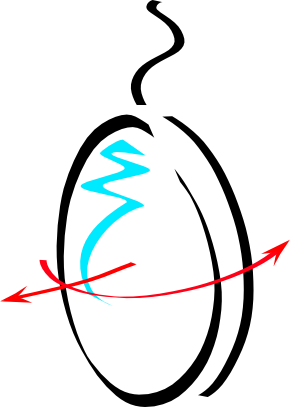 Interferometer Sensing and Control challenges for Advanced Virgo
Maddalena Mantovani 
For the Virgo Collaboration
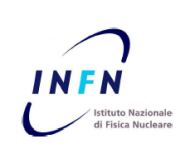 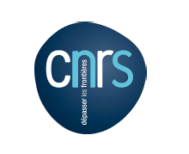 VIR-0479A-19
Introduction
1st generation of GW detectors have proven working principle of the GW detectors, but unfortunately the sensitivity was too low to be able to detect a GW signal.
The target of the 2nd generation was to improve the sensitivity by a factor 10!
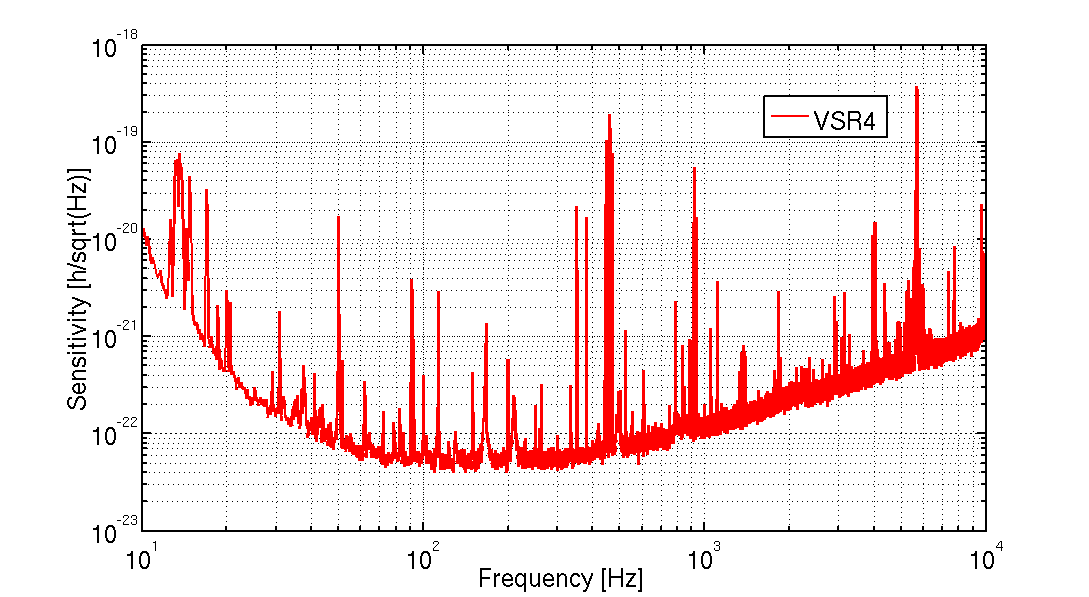 Thermal noise 
(suspensions and coating)
Need of reducing the 
fundamental noises
Quantum noise
Best sensitivity of Virgo (2011)
2
Maddalena Mantovani
22th of May 2019 – GWADW19
2
Introduction
Several changes have been performed, but most of them had a direct impact on the complexity of the ISC subsystem  commissioning
Reducing the Quantum noise:
 increase the Arm finesse 
 Dynamical effects in the cavity locking signals
 Radiation pressure effects
 increase the input power
 Larger thermal effects
 Radiation pressure effects
 inject squeezed light
Reducing the Thermal noise:
 Increase the mirror masses
 Increase the beam size on the mirrors
 This led to have a marginally stable recycling cavity (space constrain)
- Monolithic suspensions
3
Maddalena Mantovani
22th of May 2019 – GWADW19
Introduction
Several changes have been performed, but most of them had a direct impact on the complexity of the ISC subsystem  commissioning
Reducing the Quantum noise:
 increase the Arm finesse 
 Dynamical effects in the cavity locking signals
 Radiation pressure effects
 increase the input power
 Larger thermal effects
 Radiation pressure effects
 inject squeezed light
Reducing the Thermal noise:
 Increase the mirror masses
 Increase the beam size on the mirrors
 This led to have a marginally stable recycling cavity (space constrain)
- Monolithic suspensions
4
Maddalena Mantovani
22th of May 2019 – GWADW19
Guided lock – improved algo
The standard Guided lock technique measure the cavity speed as:




Thanks to this technique, the cavity velocity is measured at one peak and it is slowed down at the following peak. 

An alternative and more efficient algorithm has been implemented for Advanced Virgo
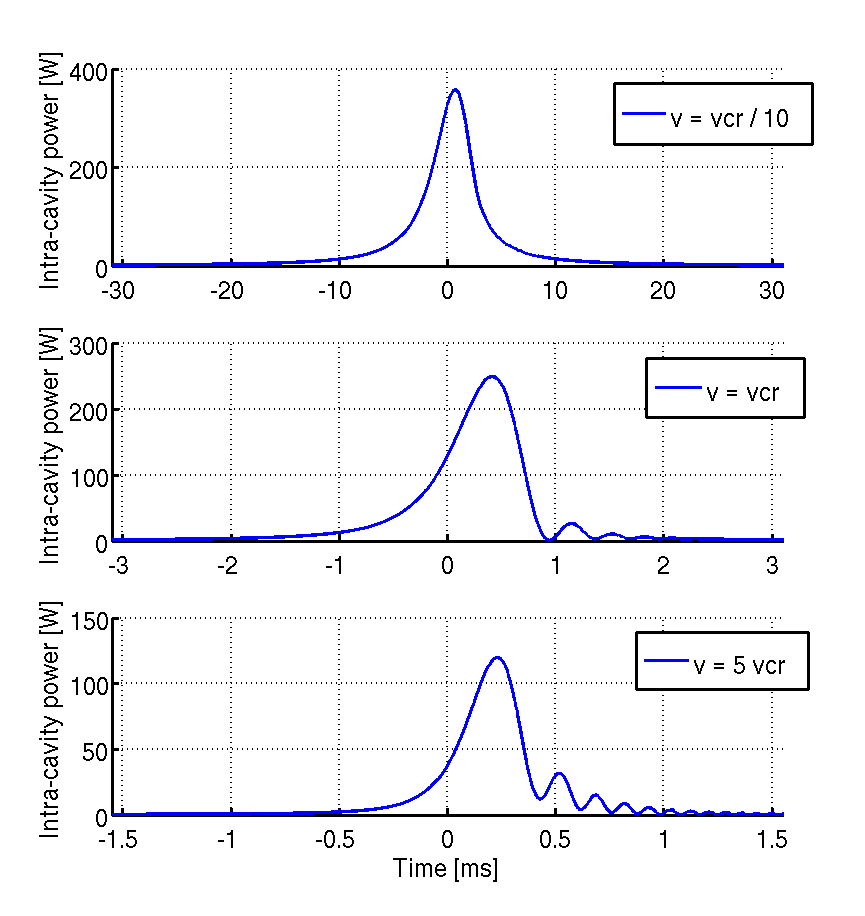 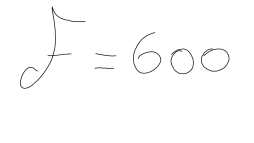 [*] K. Izumi et al “Guided lock of a suspended optical cavity enhanced by a higher-order extrapolation”, Appl. Opt. 56 (19) (2017)
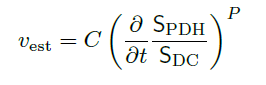 Corr. fact.
Cal. fact.
Ringing
5
Maddalena Mantovani
22th of May 2019 – GWADW19
Guided lock – improved algo
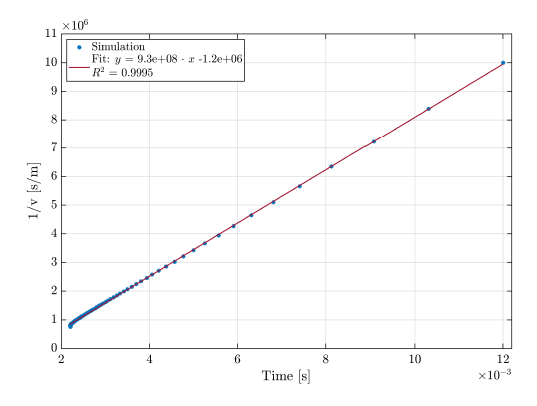 The idea is to measure the raising time between the 10% and the 40% of the maximum power which has a linear dependency with the cavity speed.
The main advantages are:
 No need of calibration and correction factors
 The impulse can be sent while the cavity is passing trough the resonance
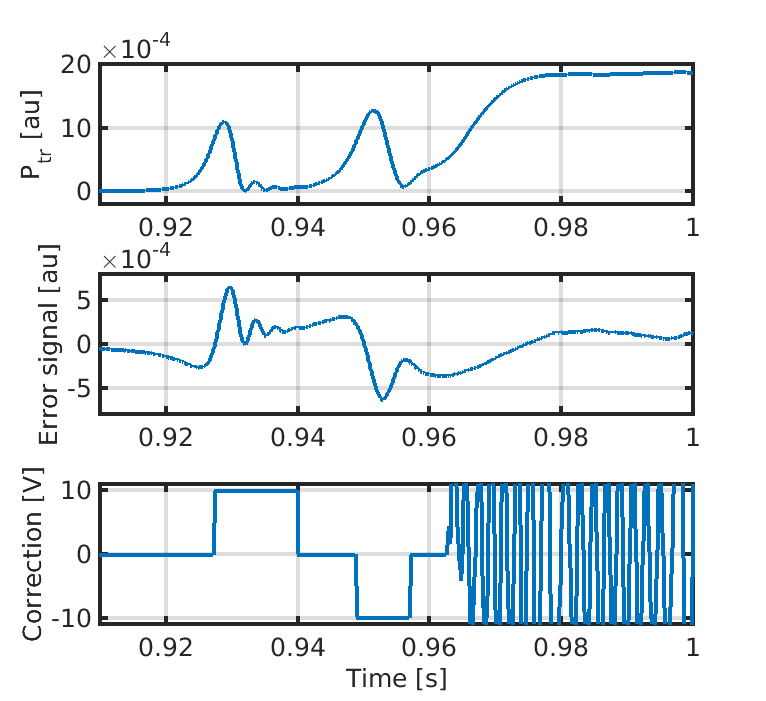 6
Maddalena Mantovani
22th of May 2019 – GWADW19
Guided lock – improved algo
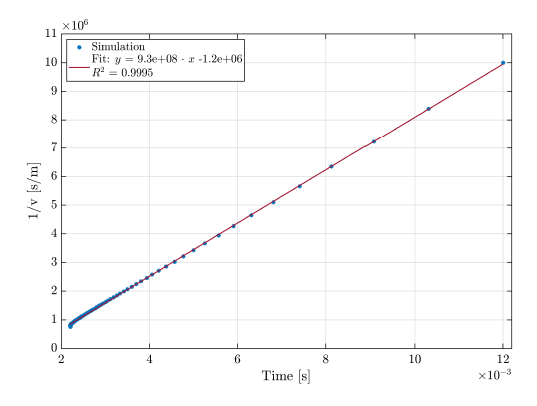 The idea is to measure the raising time between the 10% and the 40% of the maximum power which has a linear dependency with the cavity speed.
The main advantages are:
 No need of calibration and correction factors
 The impulse can be sent while the cavity is passing trough the resonance
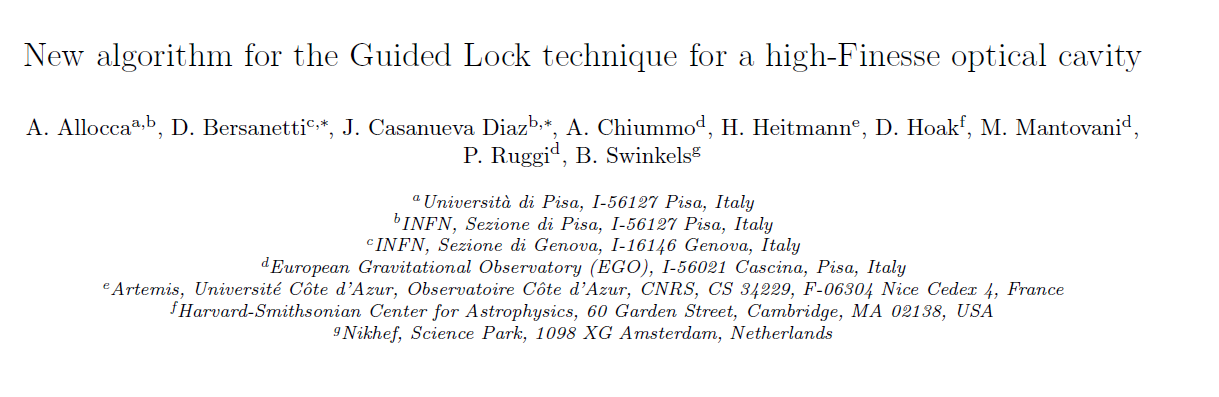 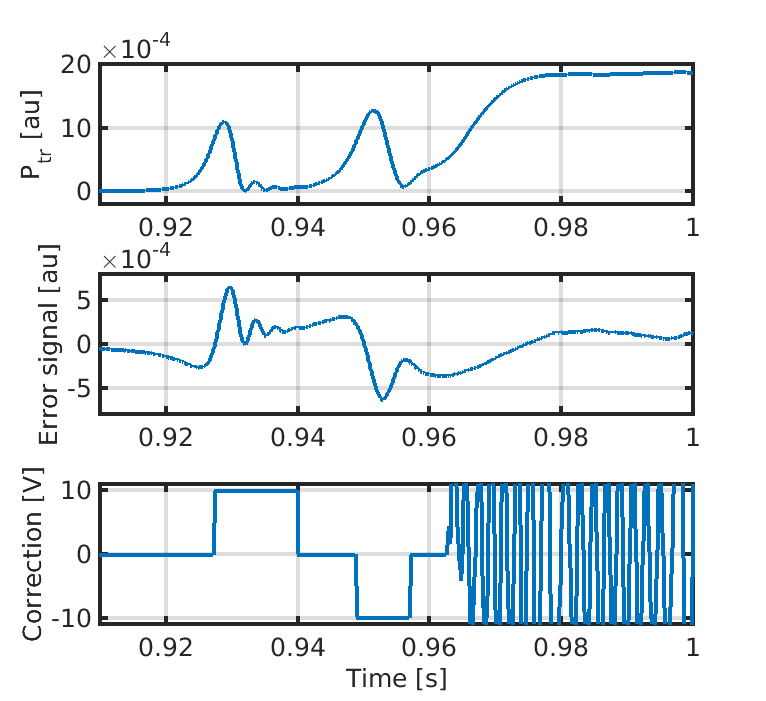 To be submitted to Astr. Phy.
7
Maddalena Mantovani
22th of May 2019 – GWADW19
Introduction
Several changes have been performed, but most of them had a direct impact on the complexity of the ISC subsystem  commissioning
Reducing the Quantum noise:
 increase the Arm finesse 
 Dynamical effects in the cavity locking signals
 Radiation pressure effects
 increase the input power
 Larger thermal effects
 Radiation pressure effects
 inject squeezed light
Reducing the Thermal noise:
 Increase the mirror masses
 Increase the beam size on the mirrors
 This led to have a marginally stable recycling cavity (space constrain)
- Monolithic suspensions
8
Maddalena Mantovani
22th of May 2019 – GWADW19
Radiation pressure effects
During the trial of running the ITF @ 25W we experience the radiation pressure effects on the angular direction.
After this the OLTF of the opto-mechanical system (in presence of radiation pressure has been modeled with OCTOPUS [*])
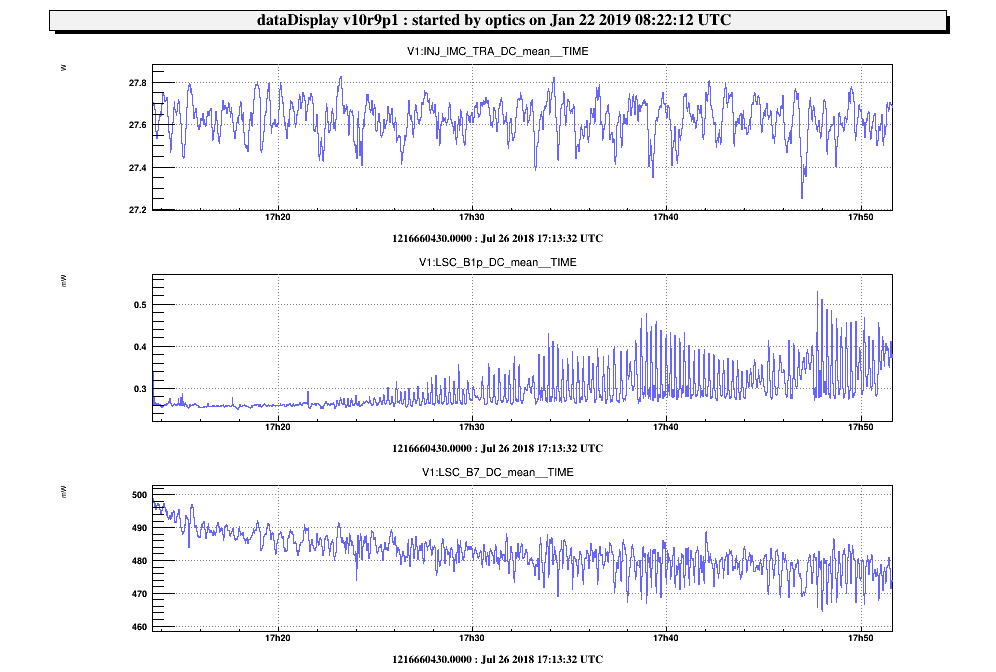 Input Power
[*] L. Trozzo “Low Frequency Optimization and Performance of Advanced Virgo Seismic Isolation System” Phd Thesis
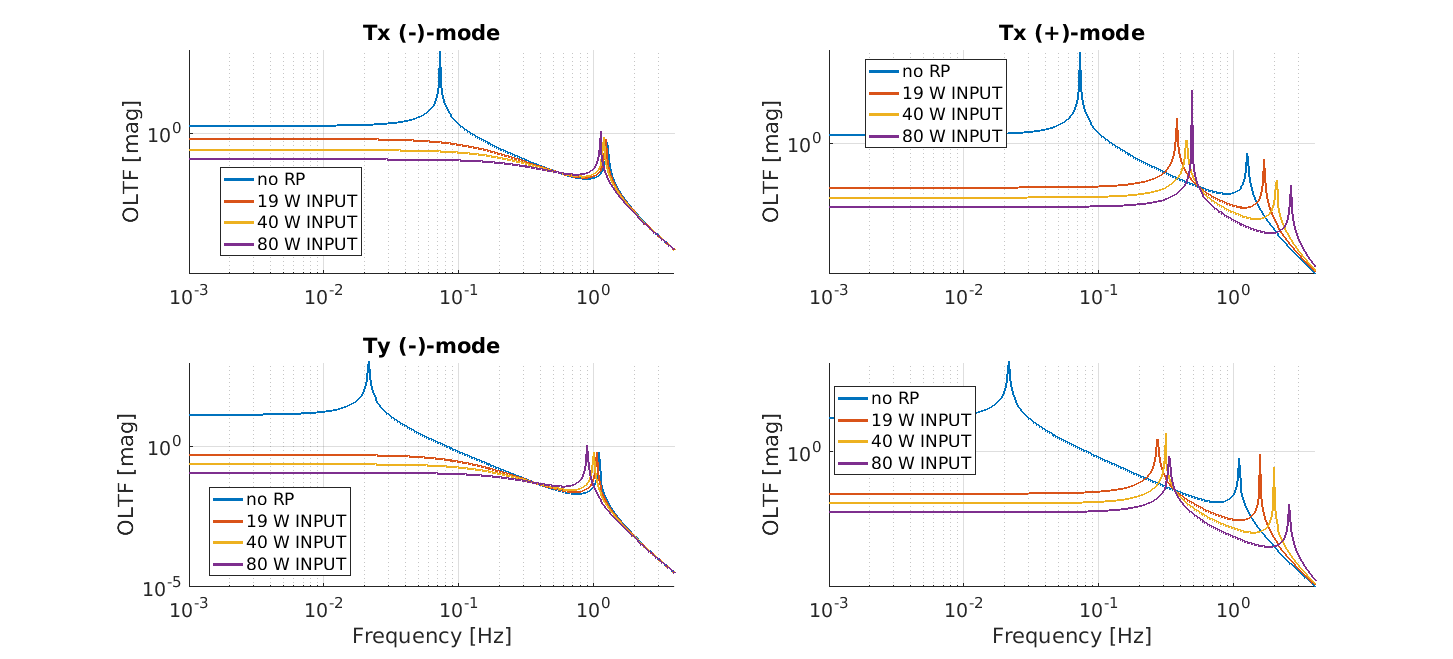 Dark Fringe
Unstable pole
Cavity Power
P. Ruggi
9
Maddalena Mantovani
22th of May 2019 – GWADW19
Introduction
Several changes have been performed, but most of them had a direct impact on the complexity of the ISC subsystem  commissioning
Reducing the Thermal noise:
 Increase the mirror masses
 Increase the beam size on the mirrors
 This led to have a marginally stable recycling cavity (space constrain)
- Monolithic suspensions
Reducing the Quantum noise:
 increase the Arm finesse 
 Dynamical effects in the cavity locking signals
 Radiation pressure effects
 increase the input power
 Larger thermal effects
 Radiation pressure effects
 inject squeezed light
10
Maddalena Mantovani
22th of May 2019 – GWADW19
Marginally Stable cavity
Intracavity power
The most challenging peculiarity of the Advanced Virgo ITF is given by the low stability of the recycling cavity.
This choice is a consequence of the need of increasing the beam size on the input mirrors and space constrains

The solution is to use high modulation frequency (lower finesse) to be more robust against aberration, but still a marginally stable cavity is strongly affected by defects...
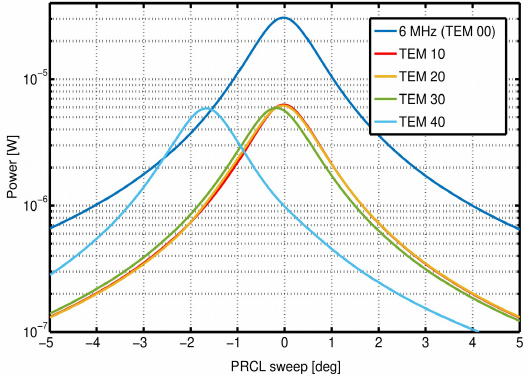 J. Casanueva
1-g1g2 ~1.9e-5
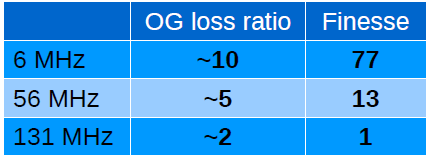 11
Maddalena Mantovani
22th of May 2019 – GWADW19
Marginally stable cavity vs Thermal aberrations
If the TCS (Thermal Compensation System) is not properly compensating the thermal aberrations, the ISC subsystem is strongly affected (especially alignment) having the ITF working point not reliable anymore (offsets on the error signals).
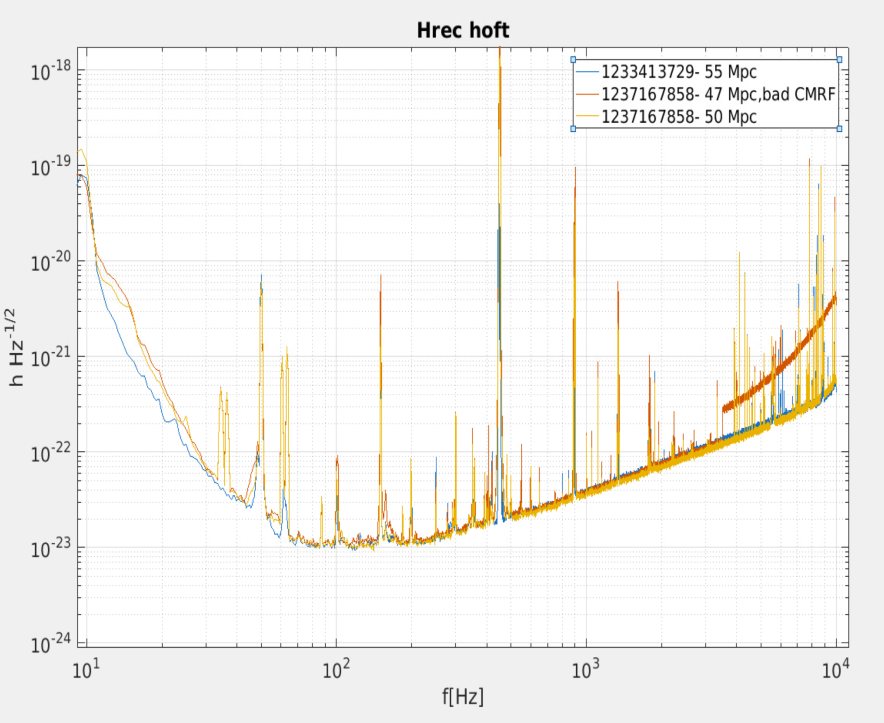 Dark Fringe <0.12mW Sidebands ~0.008mW
CMRF ~1-2°-9 @ 1111Hz
Good WP
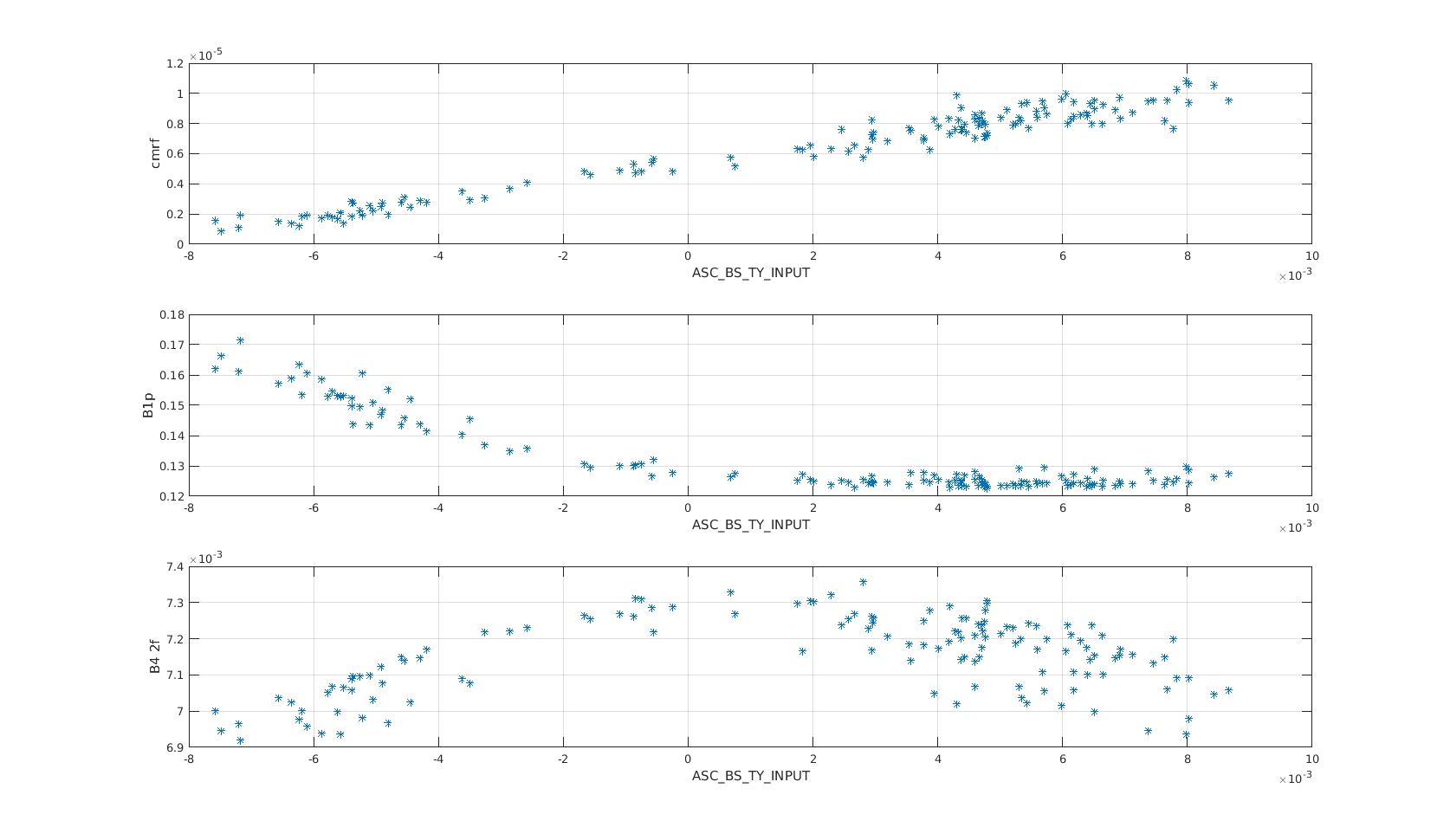 CMRF
Not good CMRF (7e-6)
Good CMRF (1e-6)
Not stable locking position (too misaligned)
Bad CMRF
Aligned position
B1p DC
I. Nardecchia
B4 112MHz
The BS angular control can not be engaged anymore
BS yaw
12
Maddalena Mantovani
22th of May 2019 – GWADW19
Marginally stable cavity vs Thermal aberrations
If the TCS (Thermal Compensation System) is not properly compensating the thermal aberration, the ISC subsystem is strongly affected (especially alignment) having the ITF working point not reliable anymore (offsets on the error signals).
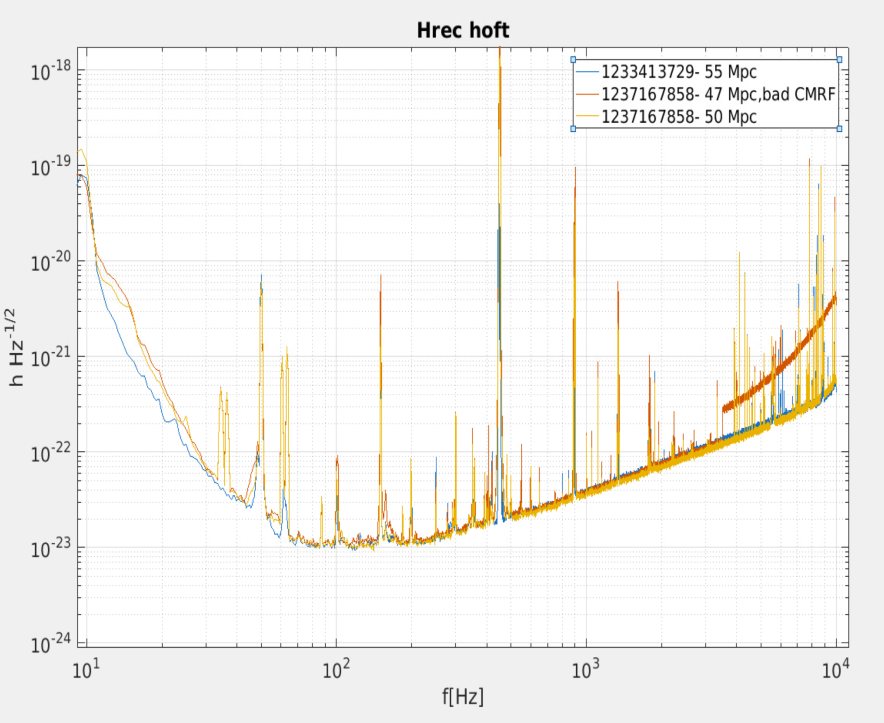 Dark Fringe <0.12mW Sidebands ~0.008mW
CMRF ~1-2°-9 @ 1111Hz
Good WP
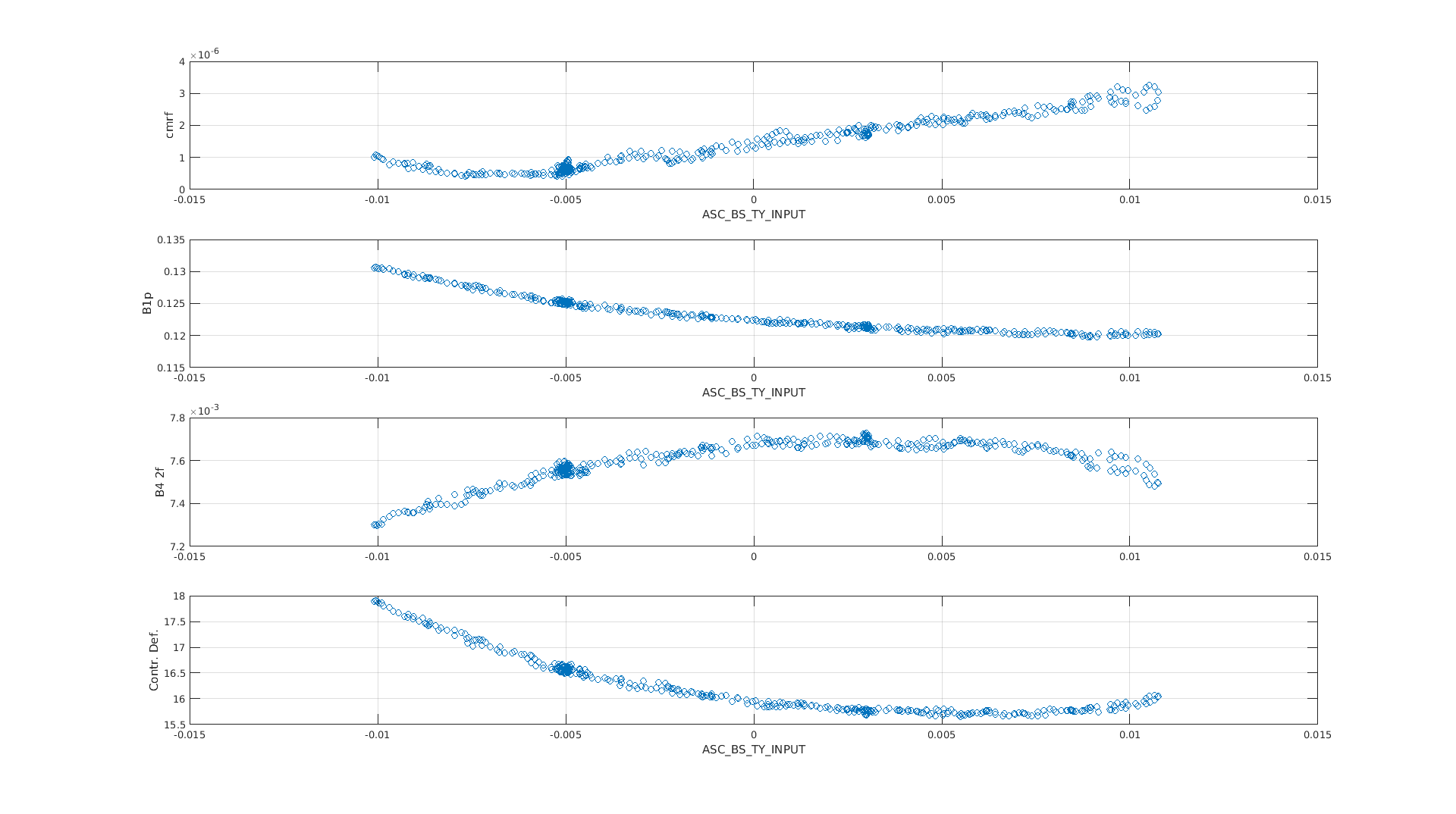 Optimal CMRF (0.7e-6)
CMRF
Still good CMRF (1.5e-6)
B1p DC
Bad CMRF
I. Nardecchia
B4 112MHz
Aligned position
CD
A stable working point can be reached
BS yaw
13
Maddalena Mantovani
22th of May 2019 – GWADW19
More ISC features to improve the noise
14
Maddalena Mantovani
22th of May 2019 – GWADW19
50Hz Feed-Forward optimized
Parameter loops convergence
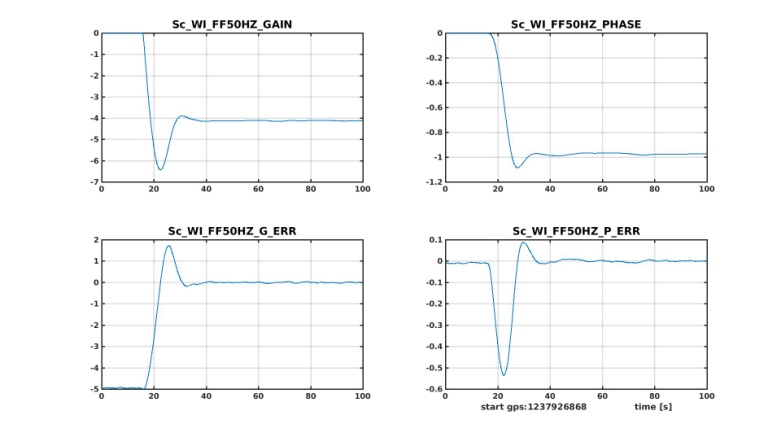 The 50Hz line reduction is done with an evolved technique:
The 50Hz line is measured using and electrical probe and it is multiplied for a gain G and de-phased for a phase φ, and sent to the WI mirror actuators.
The 50Hz line reduction can be optimally reduced if the parameters G and φ are obtained with a feed-back loop
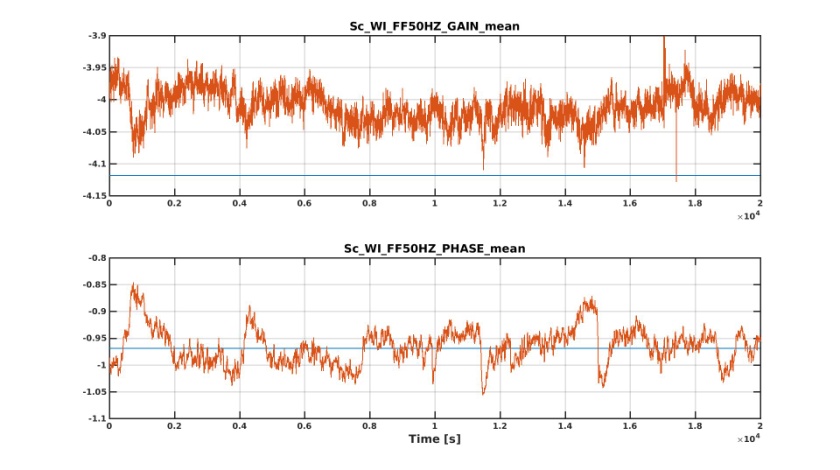 Step response
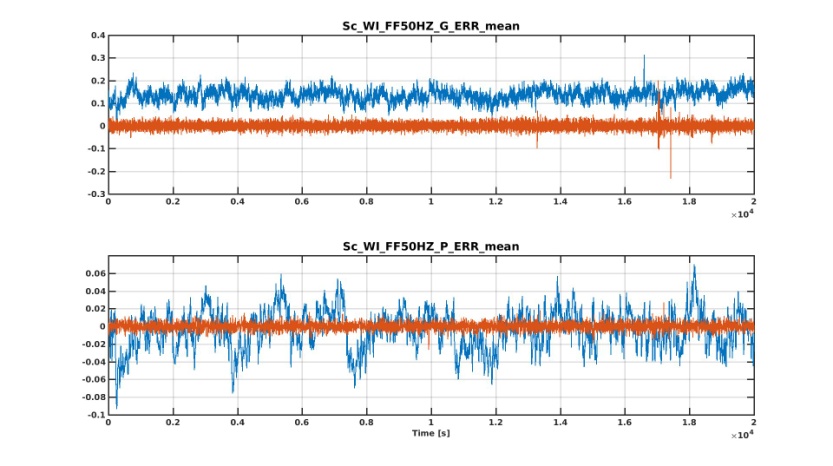 Blue : fixed parameters for G and φ
Red : optimal parameters for G and φ (obtained using a feed-back loop)
P. Ruggi
15
Maddalena Mantovani
22th of May 2019 – GWADW19
50Hz Feed-Forward optimized
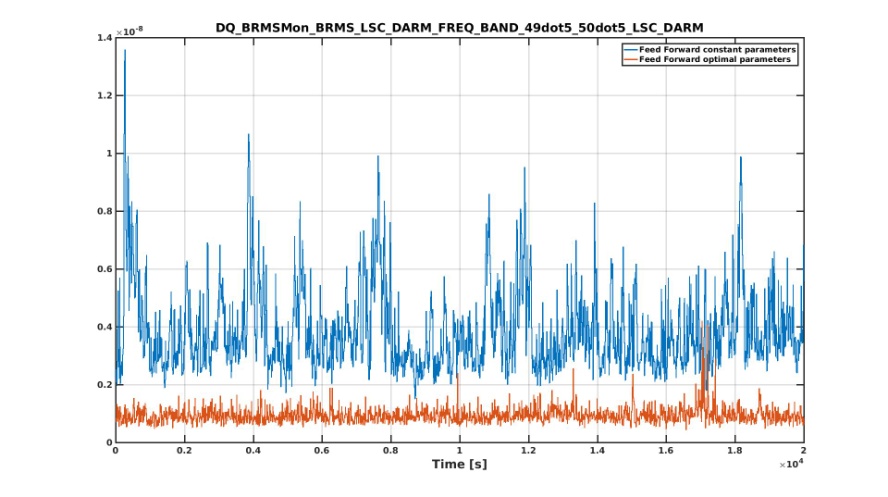 The 50Hz line reduction is done with an evolved technique:
The 50Hz line is measured using and electrical probe and it is multiplied for a gain G and de-phased for a phase φ, and sent to the WI mirror actuators.
The 50Hz line reduction can be optimally reduced if the parameters G and φ are obtained with a feed-back loop
Blue : fixed parameters for G and φ
Red : optimal parameters for G and φ (obtained using a feed-back loop)
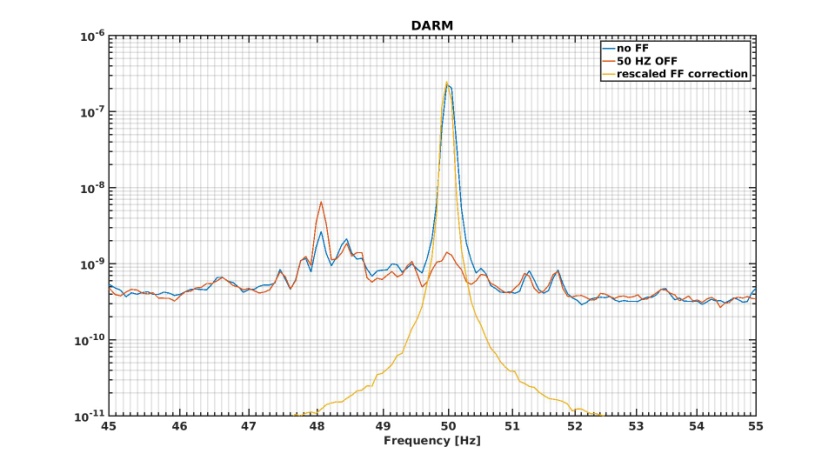 16
Maddalena Mantovani
22th of May 2019 – GWADW19
PRCL->SSFS subtraction
The PRCL loop is now subtracted to the SSFS instead of the DARM loop.
The PRCL noise is affecting the SSFS signal and then pollutes DARM.
The coupling of PRCL to DARM is then indirect, depends on the CMRF of the ITF, and the coupling varies continuously. 
Removing PRCL from SSFS is more direct and removes the noise on the correct signal
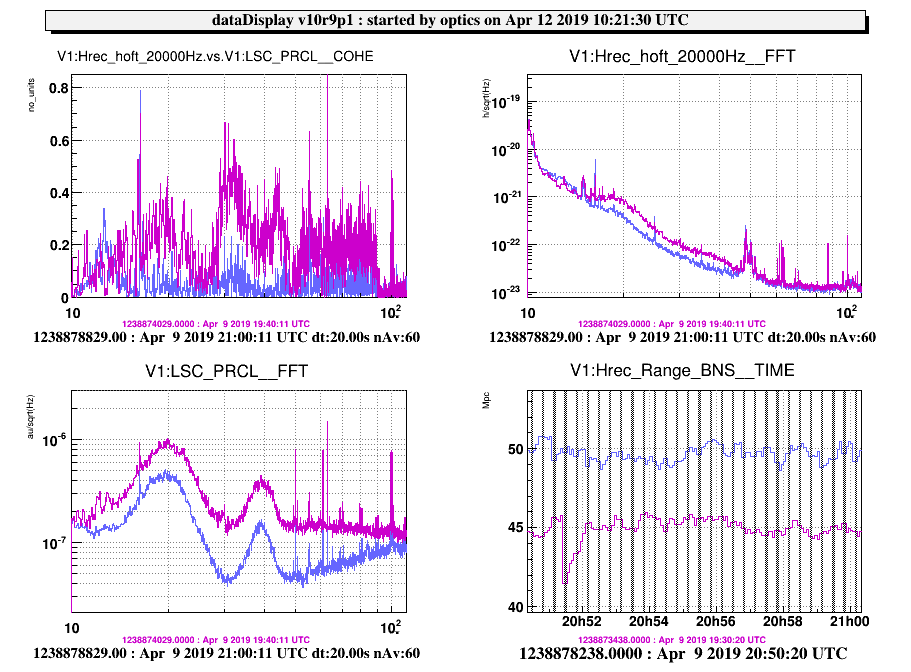 M. Was, M. Mantovani, J. Casanueva, D. Bersanetti, A. Masserot
17
Maddalena Mantovani
22th of May 2019 – GWADW19
ISC reliability and sensitivity
Angular noise budget
Longitudinal noise budget
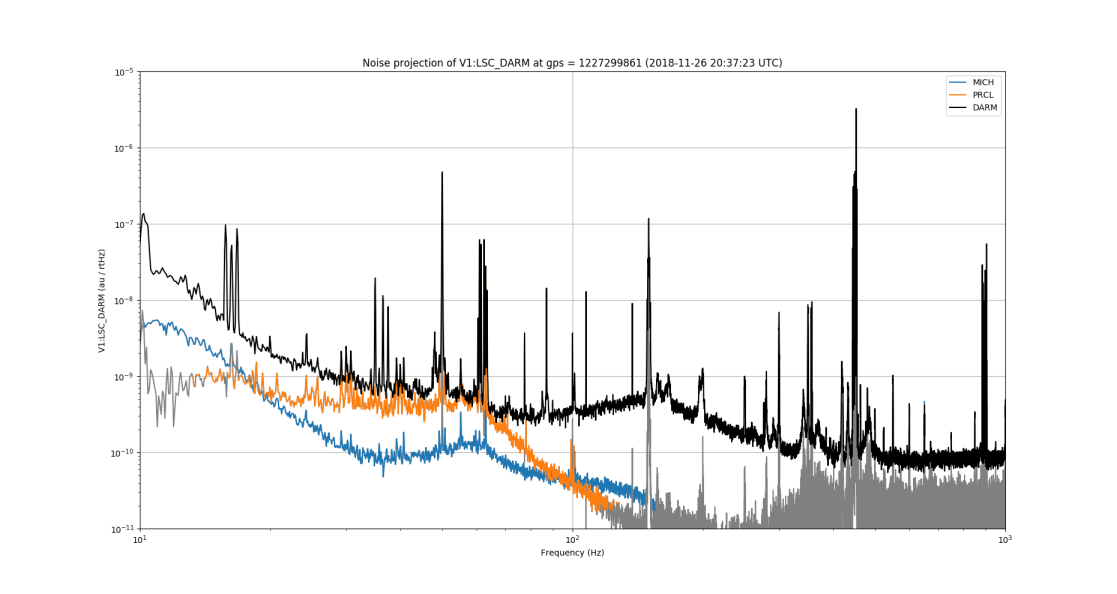 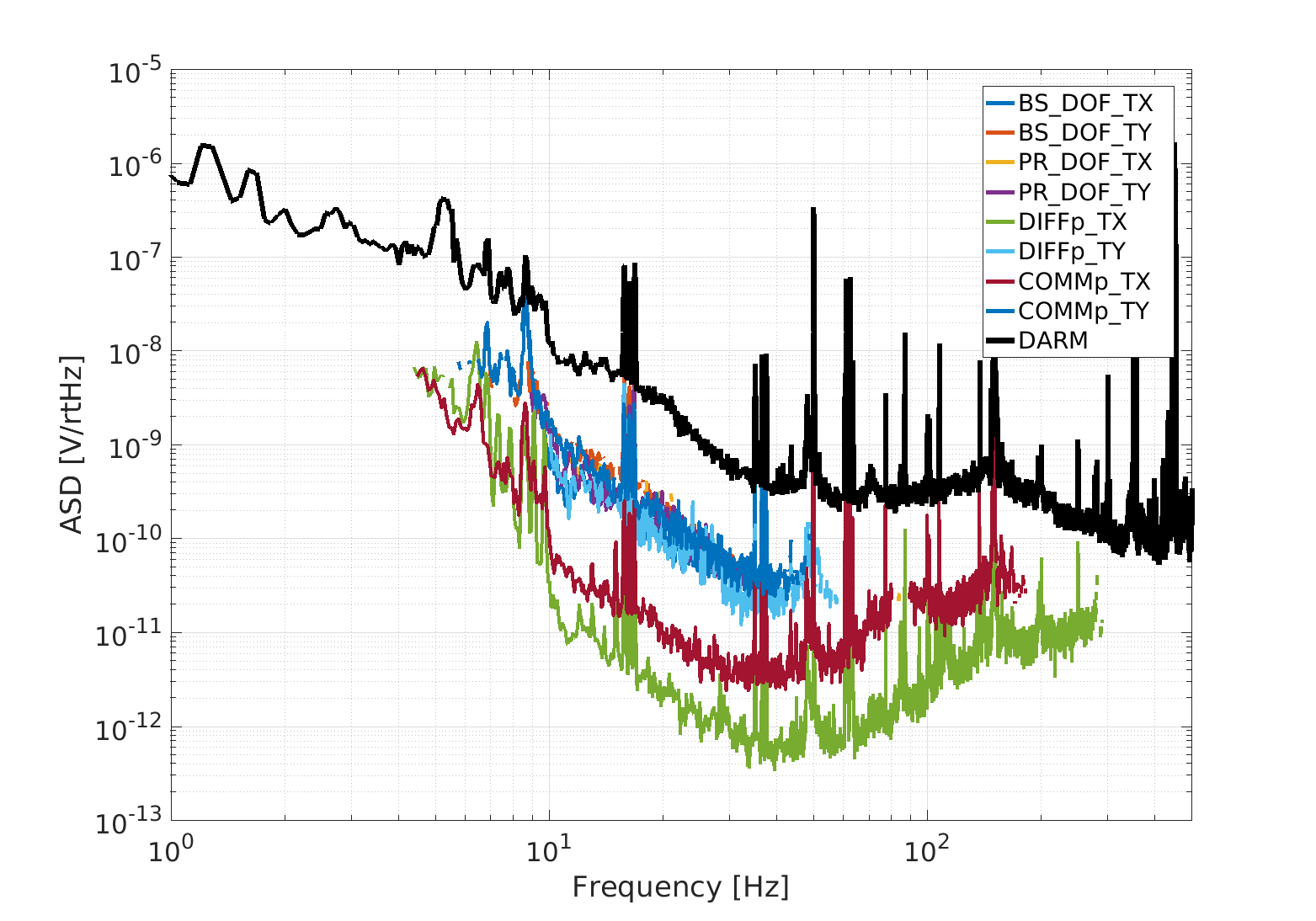 PRCL without substraction
18
Maddalena Mantovani
22th of May 2019 – GWADW19
ISC reliability and sensitivity
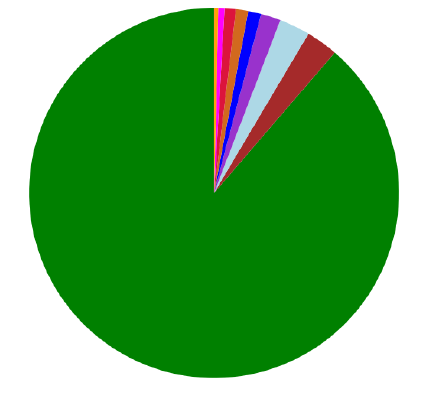 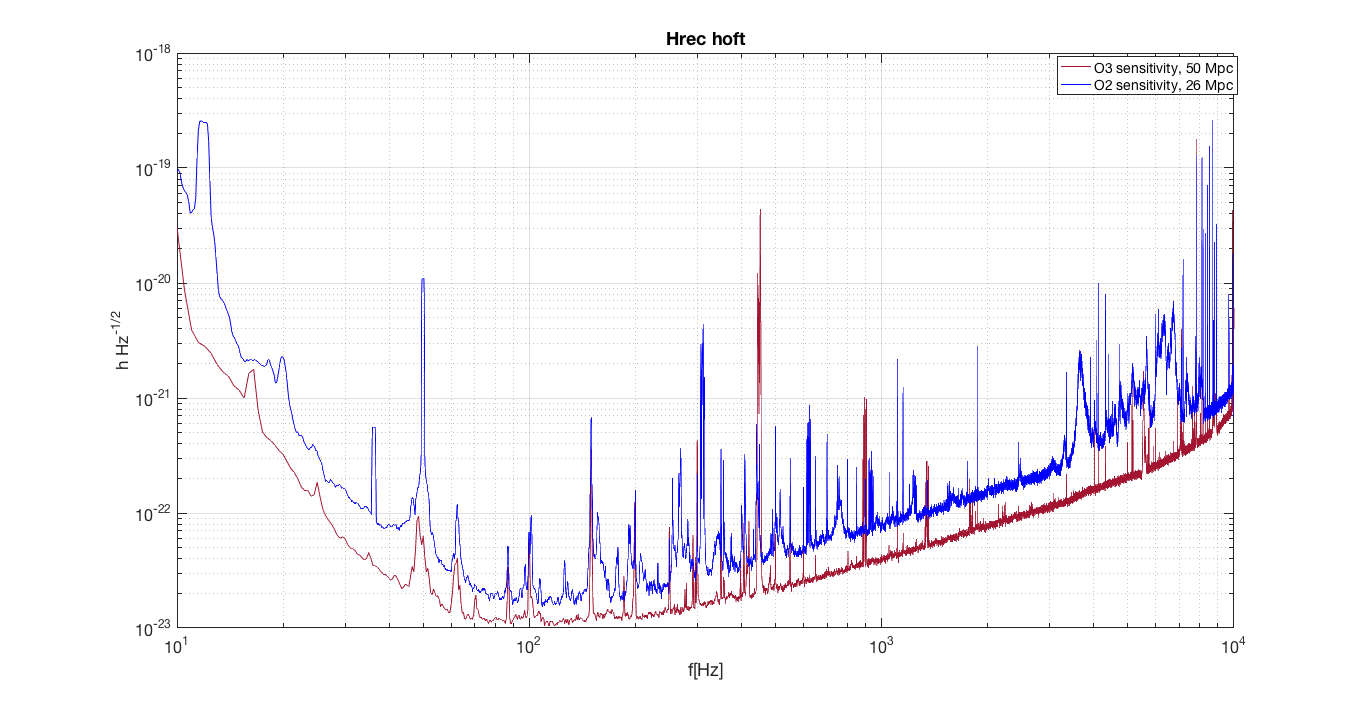 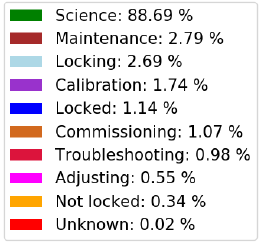 I. Nardecchia
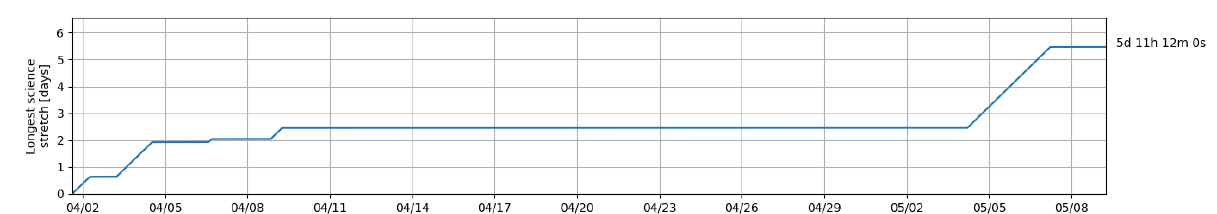 19
Maddalena Mantovani
22th of May 2019 – GWADW19
Conclusion & next steps
The ISC subsystem is strongly affected by the ITF behavior, especially in case of Marginally Stable recycling cavity, thus strong efforts have been employed to ensure the ITF reliability.
The tuning of the ITF working point has to be carried out together with the compensation of the thermal effects.

The system turned out to be robust and well behaving
20
Maddalena Mantovani
22th of May 2019 – GWADW19
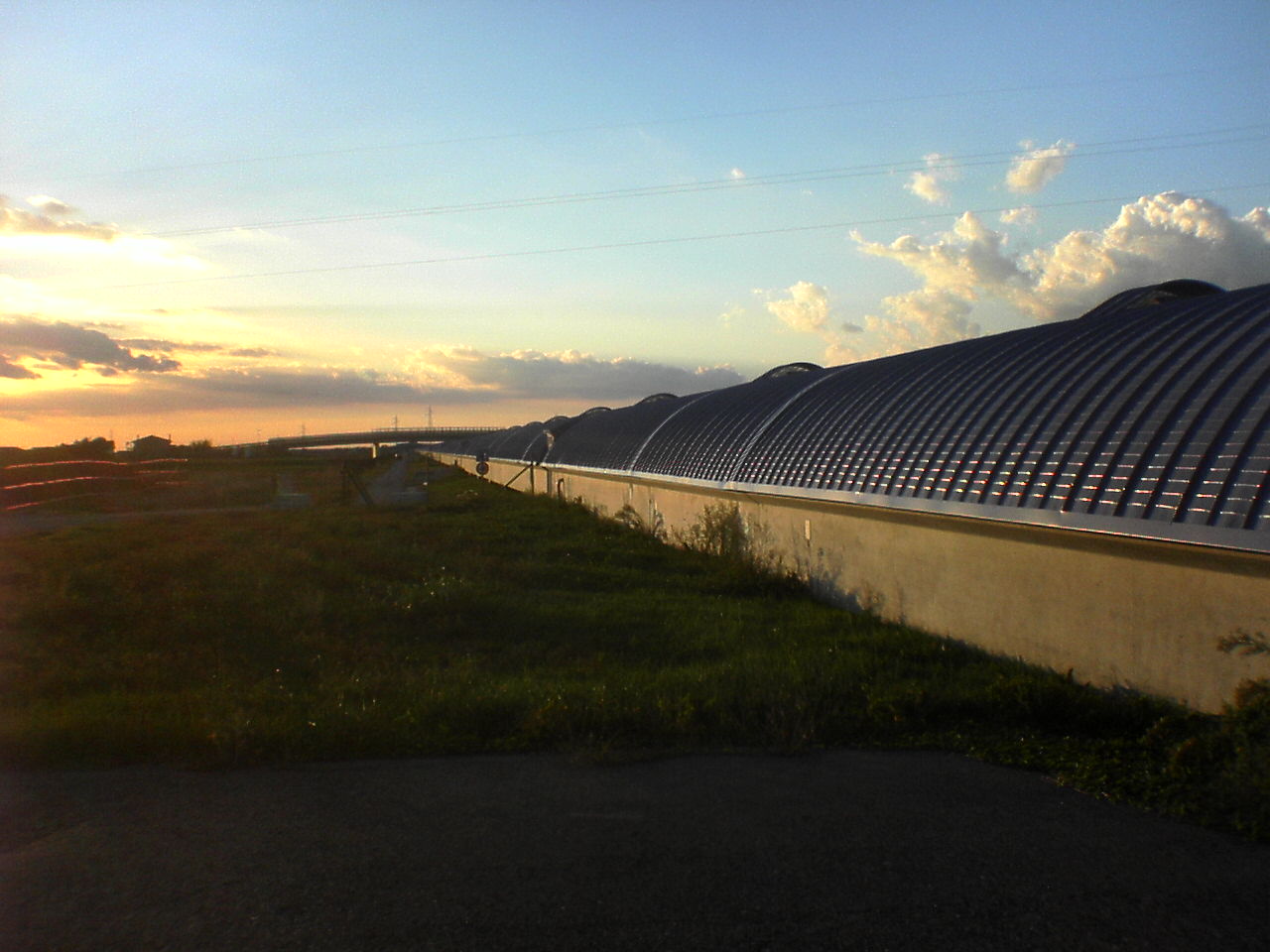 the end …
21
22th of May 2019 – GWADW19
Introduction
Several changes have been performed, but most of them had a direct impact on the complexity of the ISC subsystem  commissioning
Reducing the Quantum noise:
 increase the Arm finesse 
 Dynamical effects in the cavity locking signals
 Radiation pressure effects
 increase the input power
 Larger thermal effects
 Radiation pressure effects
 Larger scattered light
 Inject squeezed light
Reducing the Thermal noise:
 Increase the mirror masses
 Increase the beam size on the mirrors
 This led to have a marginally stable recycling cavity (space constrain)
- Monolithic suspensions
22
Maddalena Mantovani
22th of May 2019 – GWADW19
DIFF(+) yaw error signal vs Suspended detection bench alignment
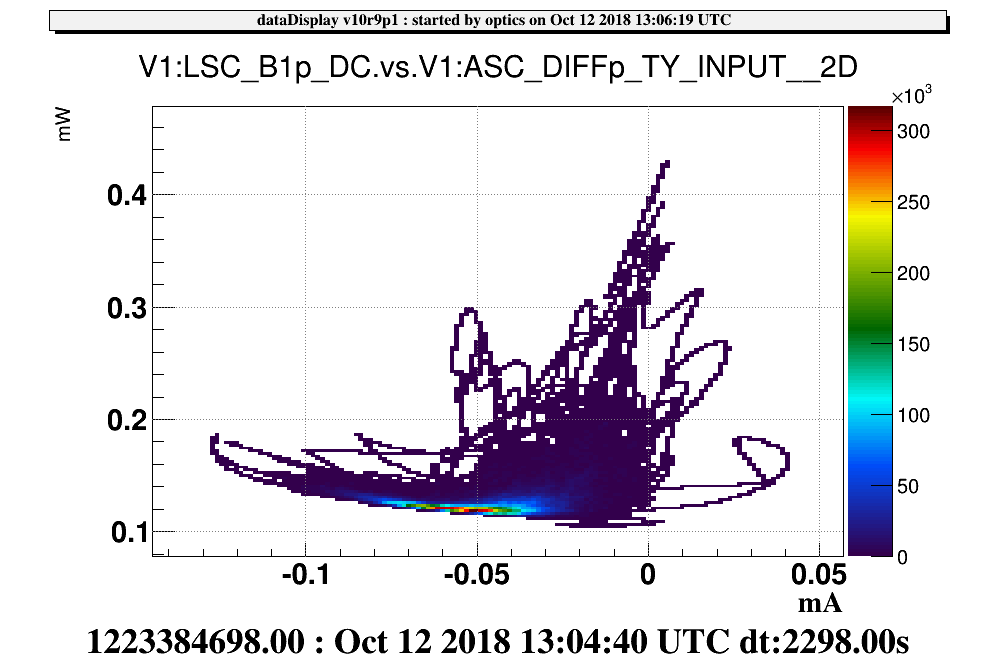 The DIFFp TY error signal was asymmetric and was not possible to run @ the correct working point (the minimum of B1p DC). The behavior pointed towards scattered light issues on the SDB1 bench.
Optimal wp
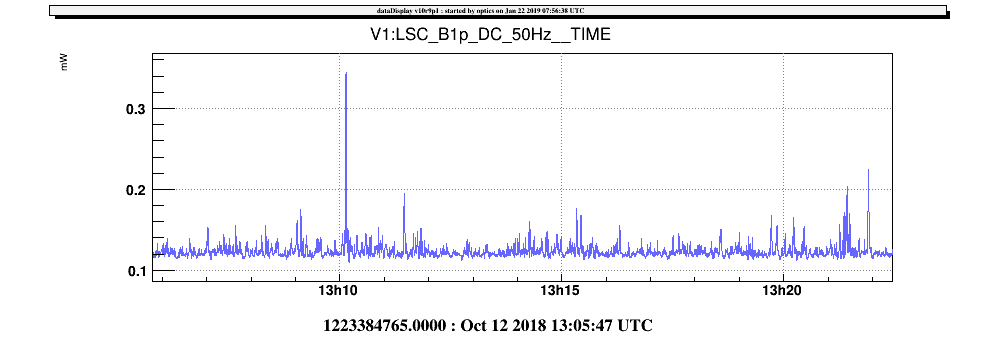 This mis-behavior could be cured by tuning the angular position of the SDB1 bench to minimize the scattering on the dark fringe path (clipping, etc...)
23
Maddalena Mantovani
22th of May 2019 – GWADW19
DIFF(+) yaw error signal vs Suspended detection bench alignment
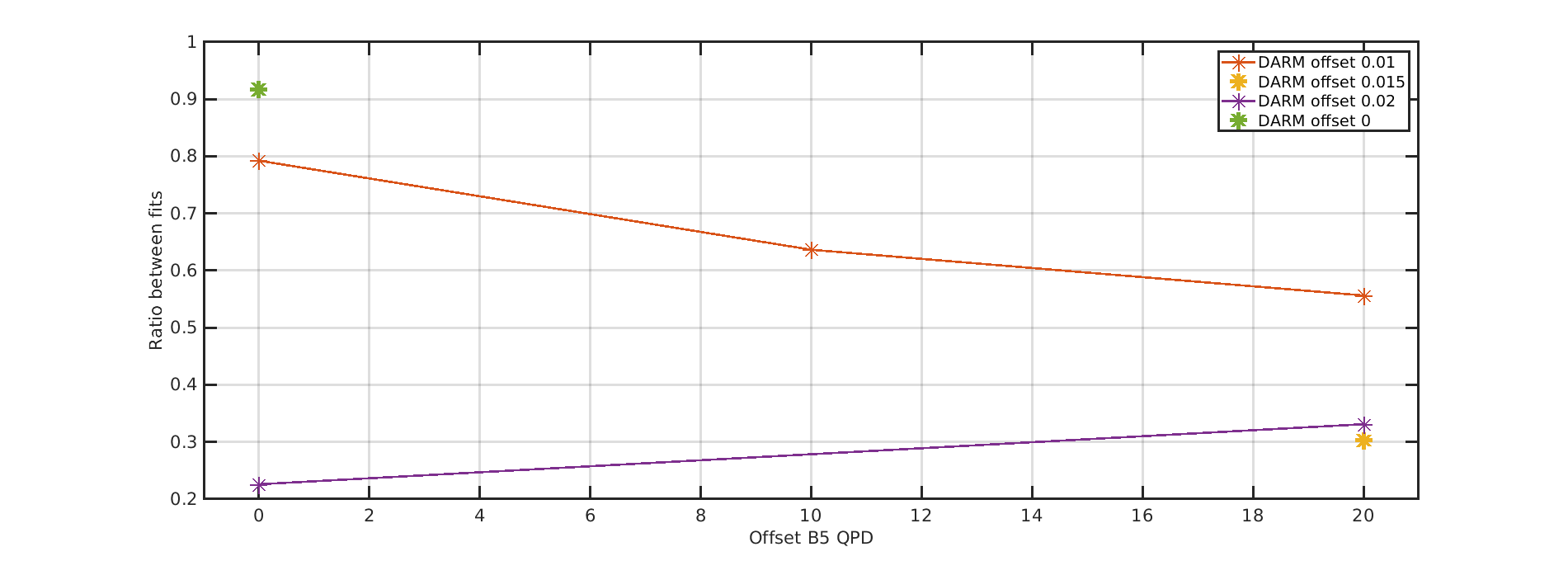 Mantovani, Casanueva, Tacca, Gouaty, Bonnand
The symmetry of the parabola has been evaluated as a function of the SDB1 alignment and the symmetry and good behavior have been recovered.
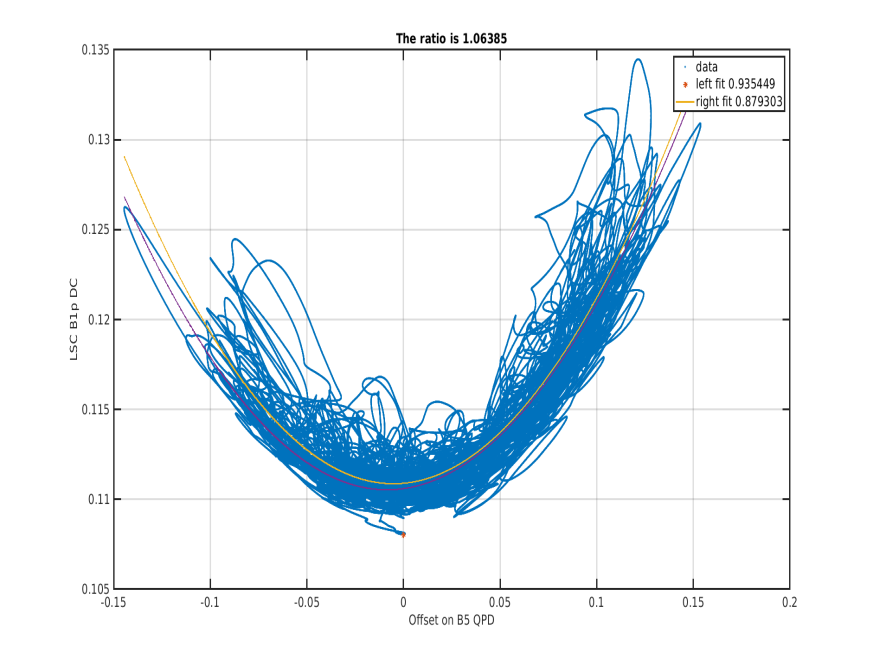 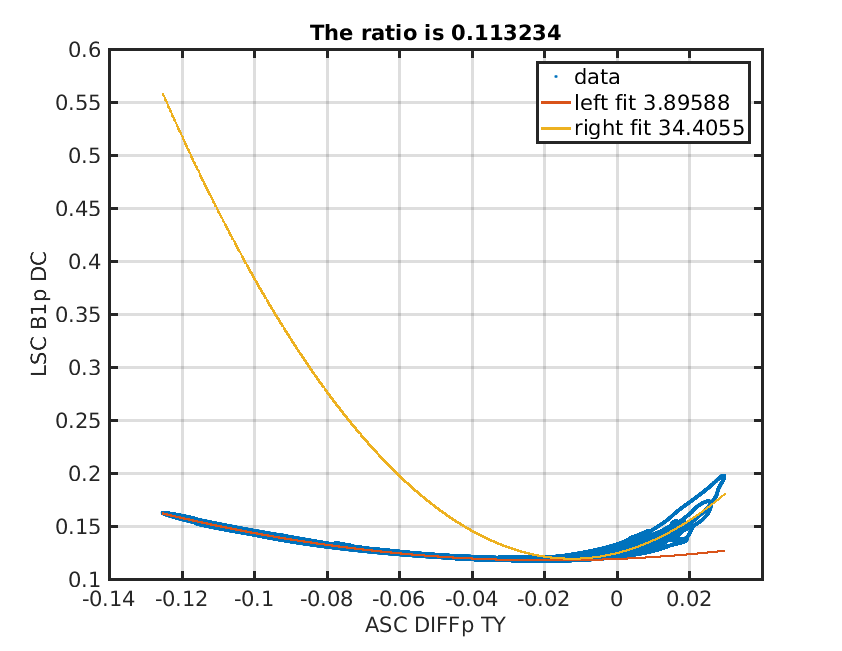 AFTER ratio = 1.06
BEFORE ratio = 0.11
24
Maddalena Mantovani
22th of May 2019 – GWADW19